Help nature, change yourself!
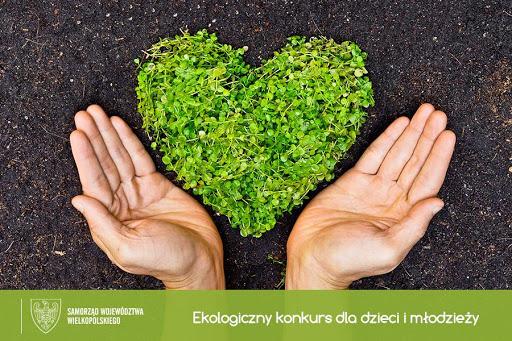 Ecological Commune Wielka Wieś
National parks:
Ojcowski National Park 
Landscape parks:
Cracow Valleys
Tenczyński Landscape Park 
Reserve:
Kluczwoda Valley
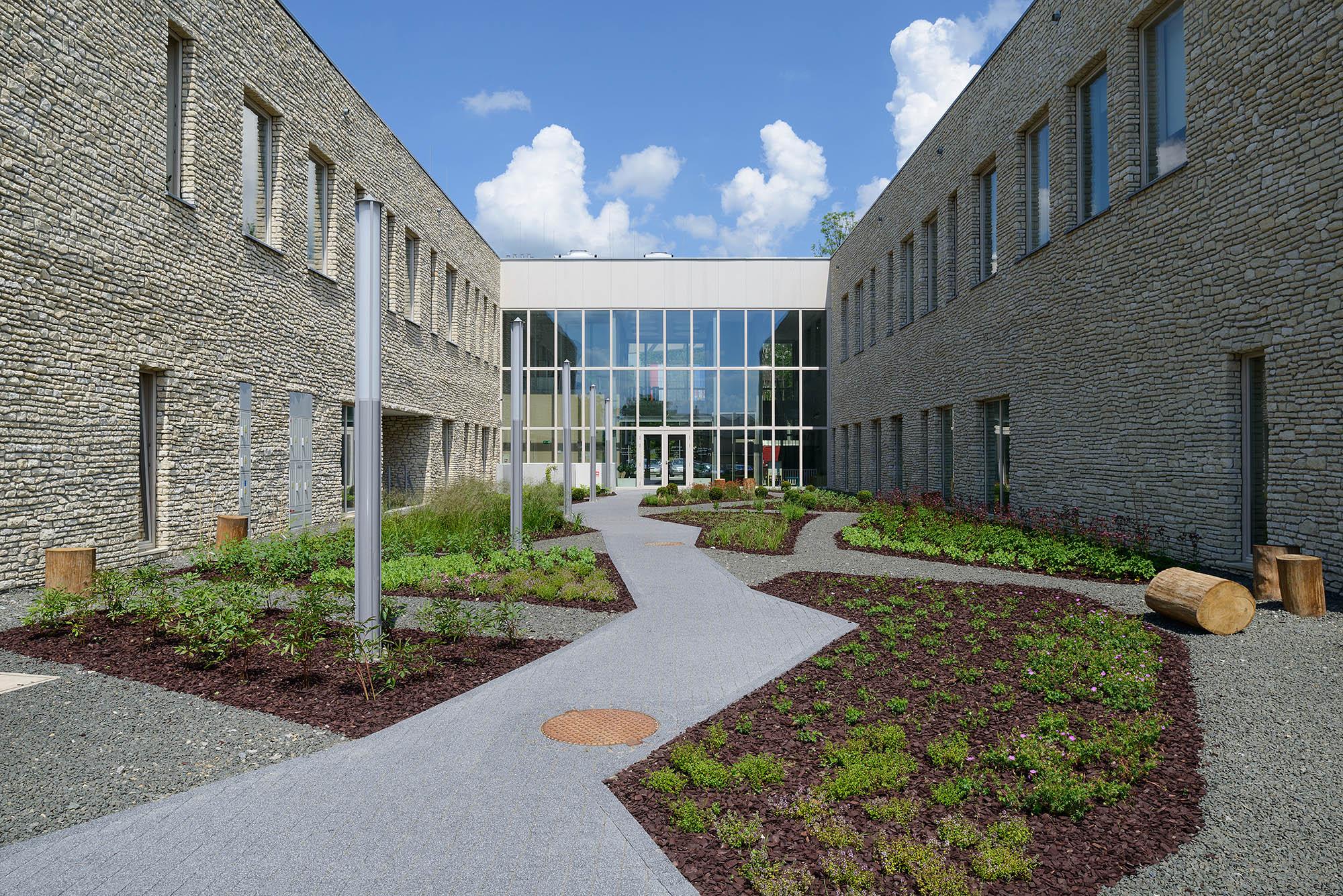 How can you help nature in our commune?
Throw your rubbish into the appropriate bins
Plant more trees and plants
Take care of clean air
Change coal stoves to gas
Don’t make fires in the forest or in a dry meadow
Don’t cut down or destroy trees
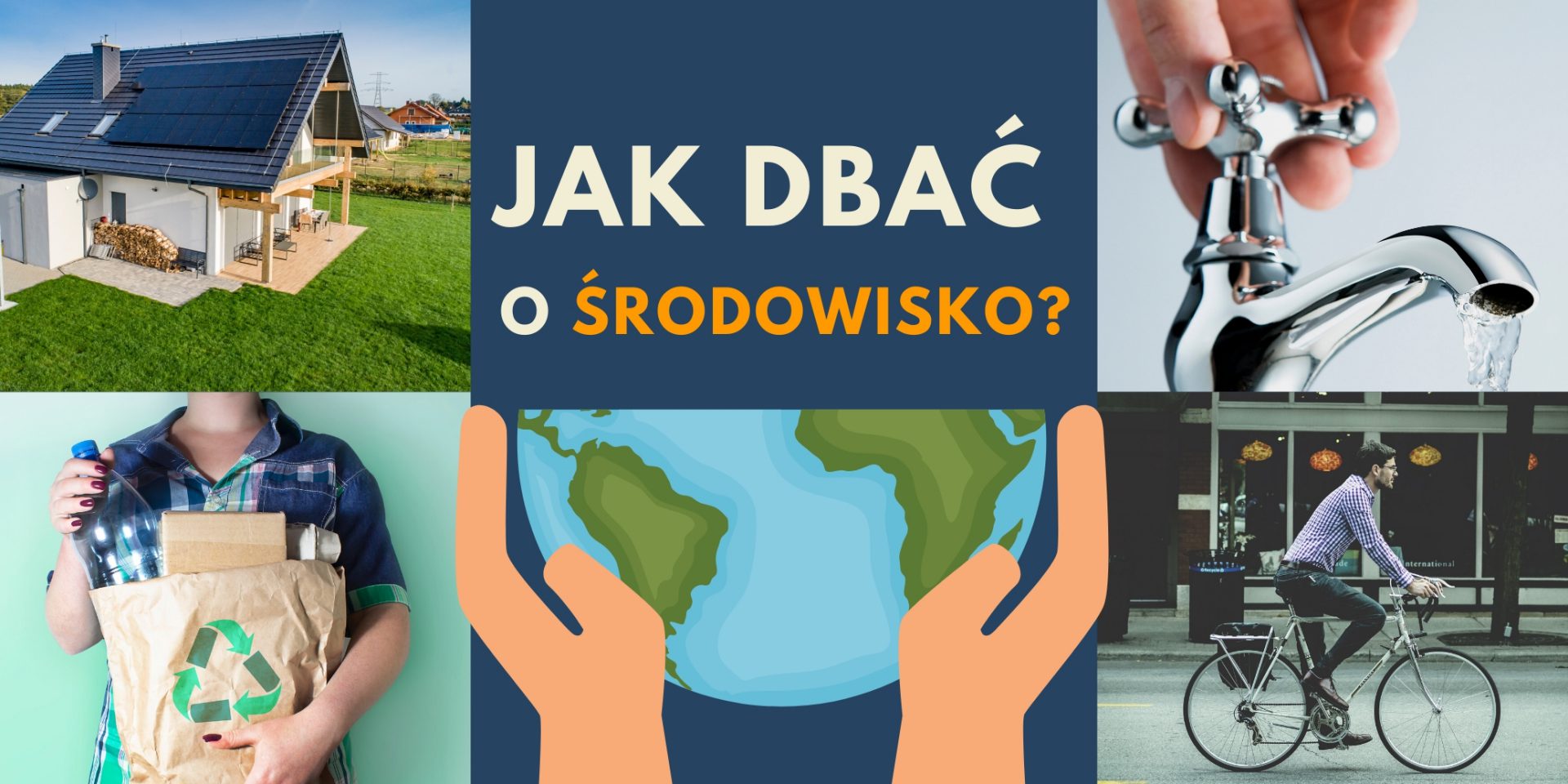 Green energy
Let’s use renewable energy sources:
sunlight
geothermal  sources
wind
flowing water
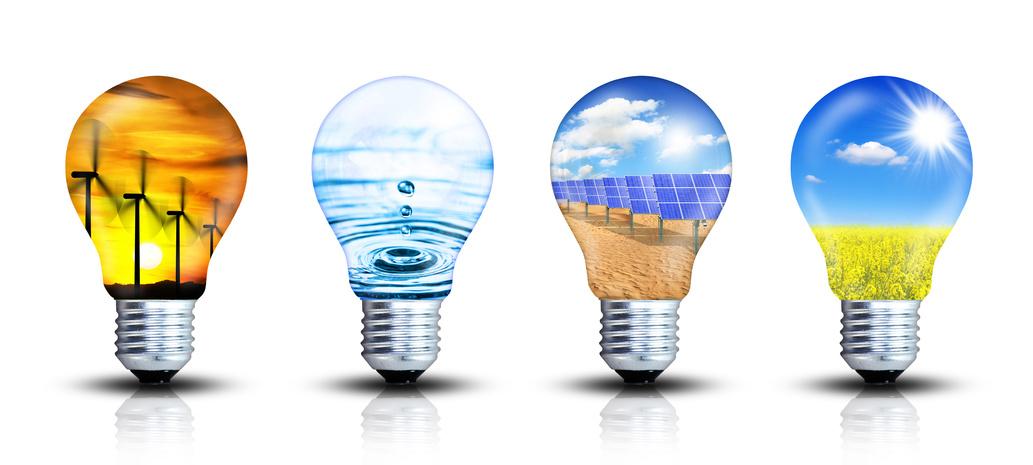 Priceless water
We save water by:

changes in habits, washing, washing dishes
catching rainwater and seeing it in the garden
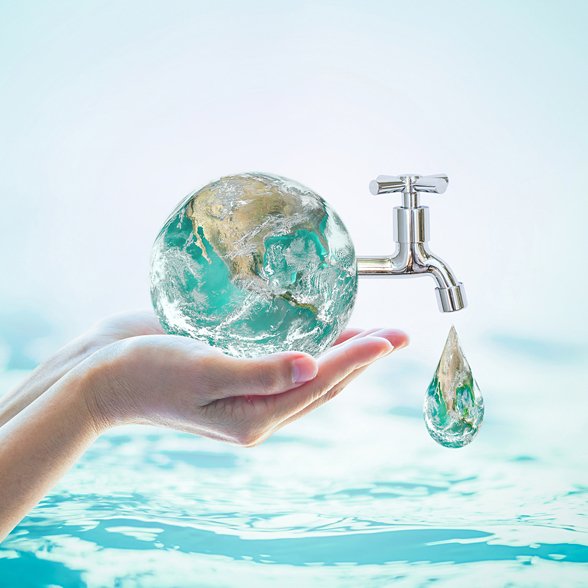 How to take care of electricity?
Turn off your electronic devices at night

Replace light bulbs and other household appliances with energy-saving ones

Use natural light
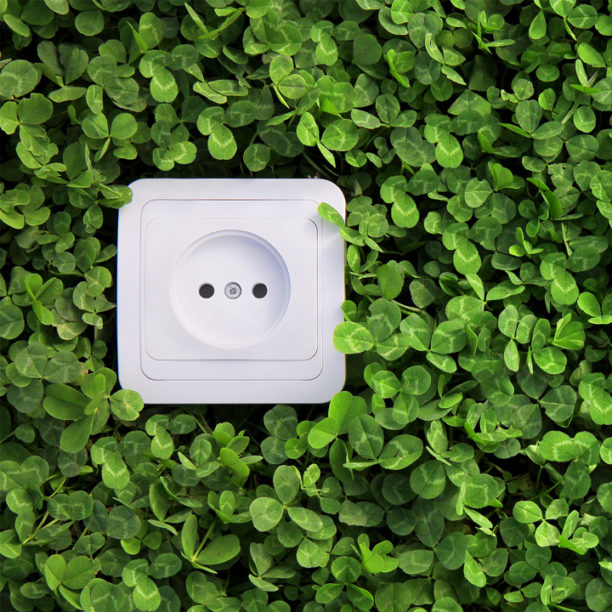 Thank you for your attention!
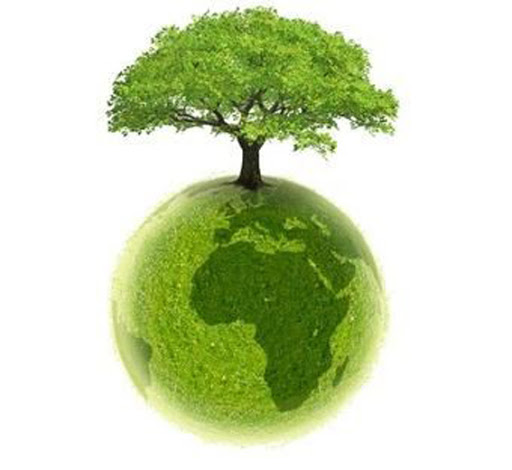